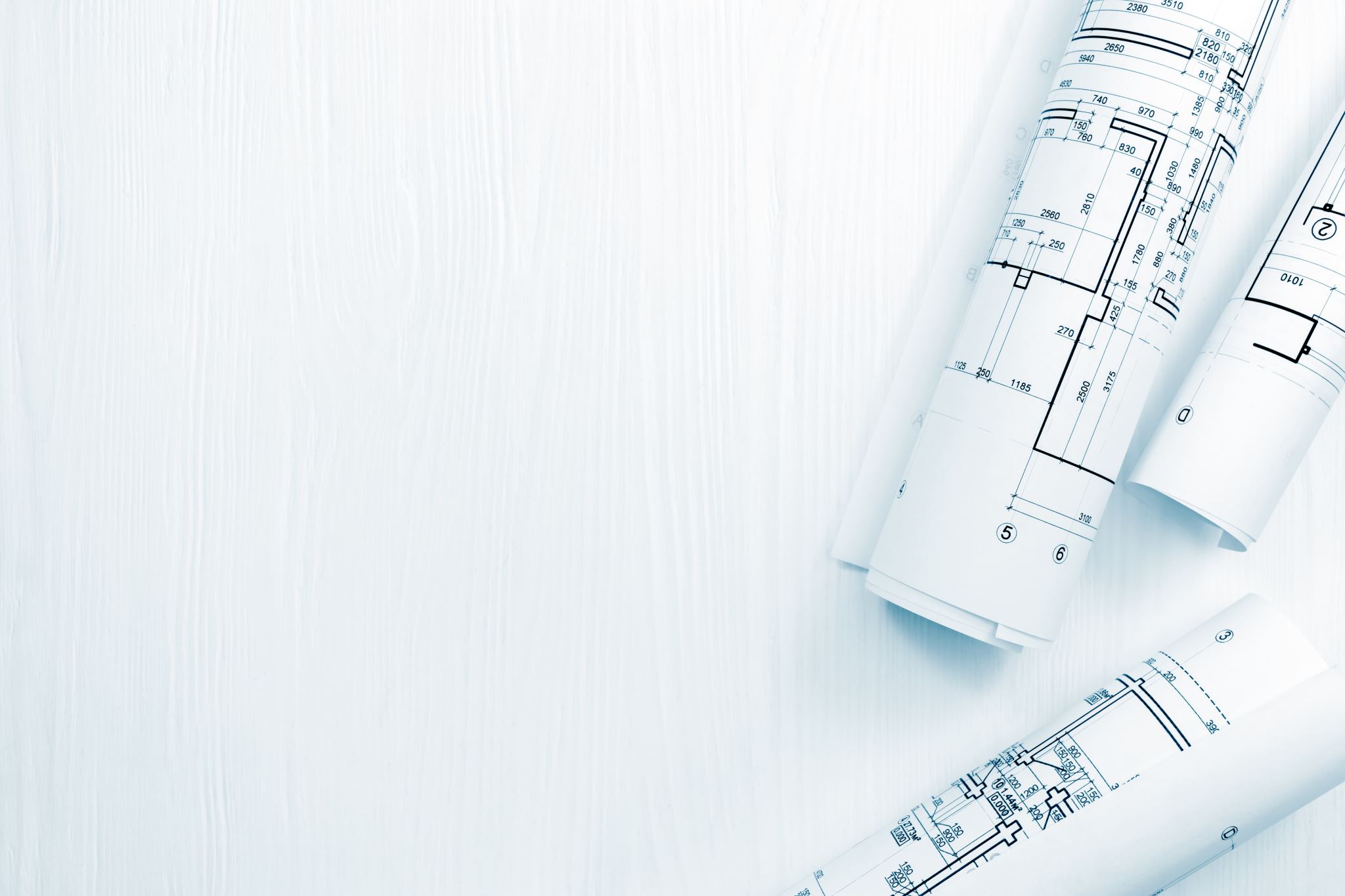 Exploring HyFlex Course Design
Session 1
Participating today
Please raise your hand (virtually) to make a comment or ask a question.
Use the chat box to provide additional resources, references, or ideas to help colleagues.
Overview of this group
Today
Goals
Introduce yourselves.
What’s on your mind? Particular challenges or concerns?
What do you need to be successful?
How can this group help?
How can the CTL help?

Please pick a group member to report back to the larger group.
Preparing for the fall semester
What is HyFlex?
The purest definition
HyFlex “presents the components of hybrid learning in a flexible course structure that gives students the option of attending sessions in the classroom, participating online, or doing both. Students can change their mode of attendance weekly or by topic, according to need or preference.” Students can choose to participate synchronously or asynchronously.
[Speaker Notes: https://library.educause.edu/resources/2010/11/7-things-you-should-know-about-the-hyflex-course-model]
Principles of HyFlex
[Speaker Notes: Reusability: Utilize artifacts from learning activities in each participation mode as learning resources (“learning objects”) for all students.
Accessibility: Equip students with technology skills and enable full access to instructional resources and activities in all participation mode]
Course combines face-to-face classroom instruction with online activities. 
Course reduces the amount of seat time in a traditional face-to-face course and moves more of the course delivery online. 
In class, students can be engaged in authentic, collaborative learning experiences. 
The online components can include multimedia-enhanced content and channels for ongoing discussion.
Hybrid (or blended or flipped)
[Speaker Notes: https://sites.psu.edu/hybridlearning/)]
Variations
Unflipped, Streaming: courses are taught both face-to-face and online by the same instructor at the same time. F2F classes can be recorded for later viewing.
Flipped, Modified Tutorial: students take a common asynchronous online lecture session or participate in online learning modules built around readings and asynchronous online discussions.  Instructors meet F2F with smaller groups of students in tutorials or class meetings that would allow for social distancing.
Reflection
Discussion: A class this fall
Think about one of your classes for the fall: How do you plan to organize this class right now? 
Why do you think this way of organizing might work best for this class?
What parts of this course design will be easy to manage?
What parts of this course design will be challenging?